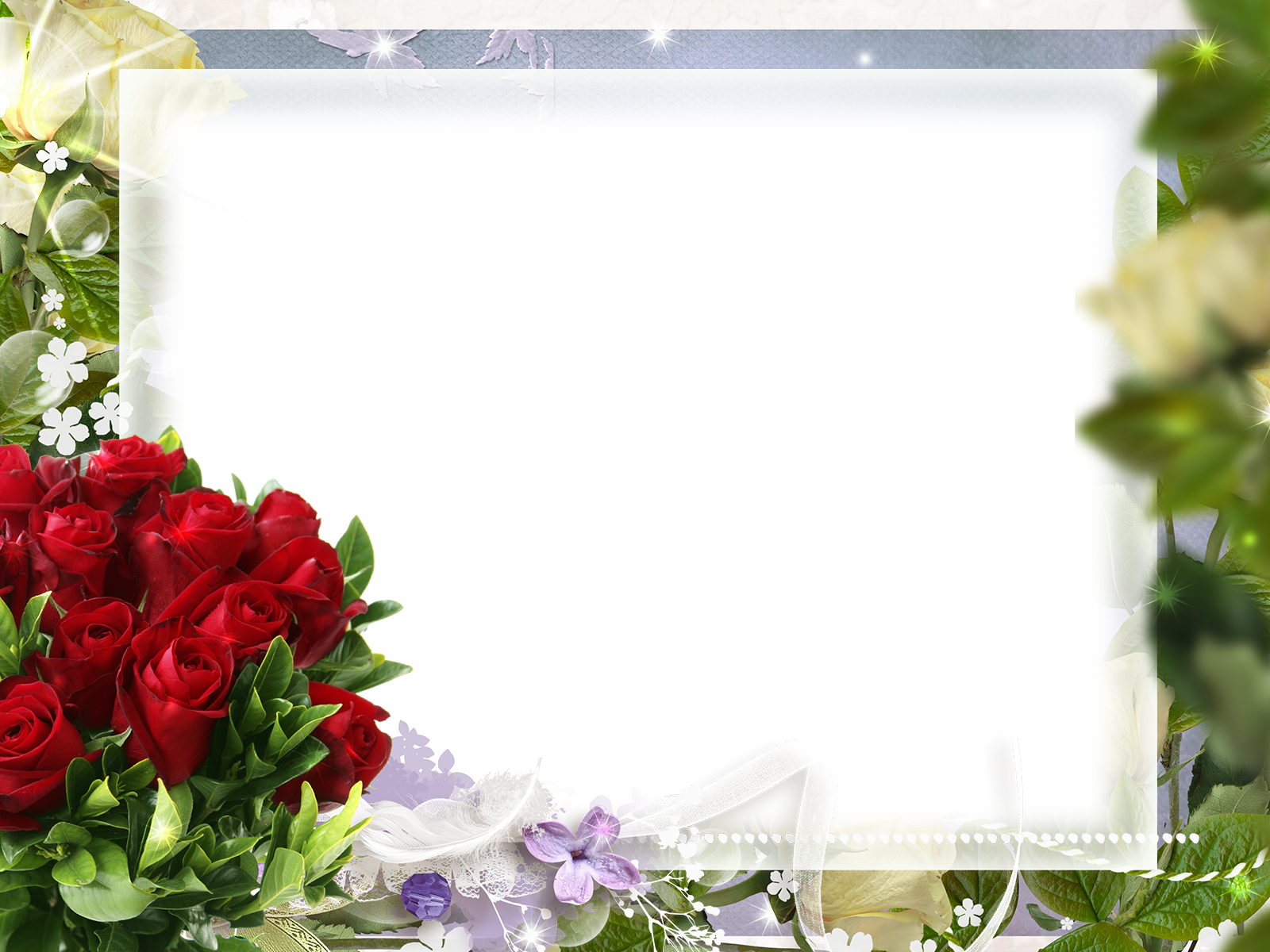 Государственное казенное общеобразовательное учреждение Ленинградской области«Сланцевская школа – интернат, реализующая адаптированные образовательные программы»ГКОУ ЛО «Сланцевская специальная  школа – интернат»4 класс(ТМНР)8 марта  2018-2019 учебный год                      Учитель начальных классов: Лапошко Е.П.
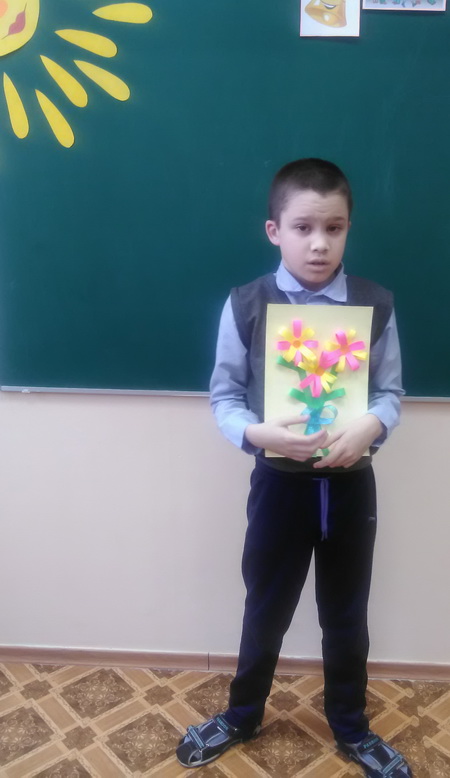 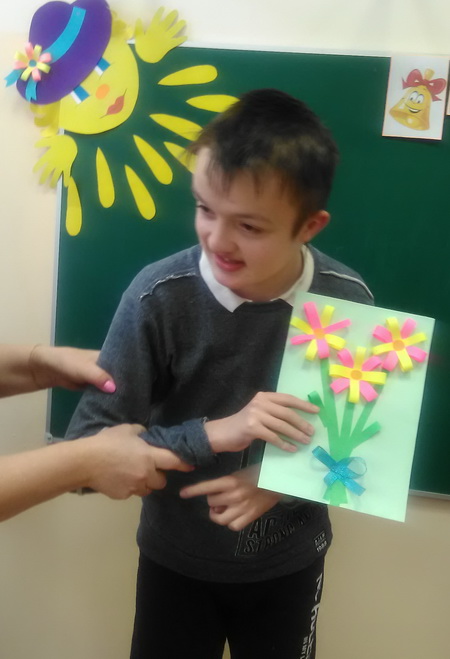 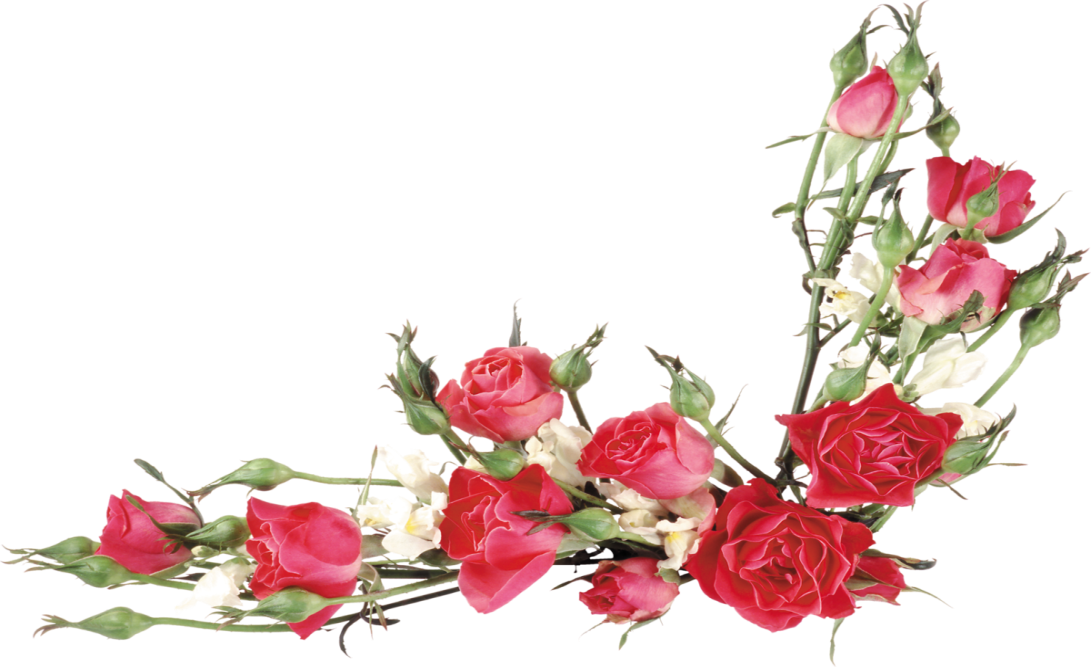 Подготовили праздничные открытки для поздравления  любимых мамочек !!!!!
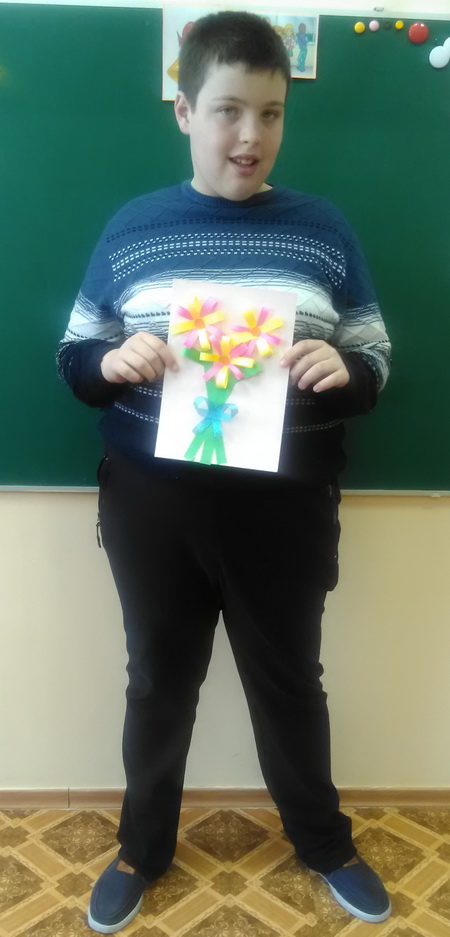 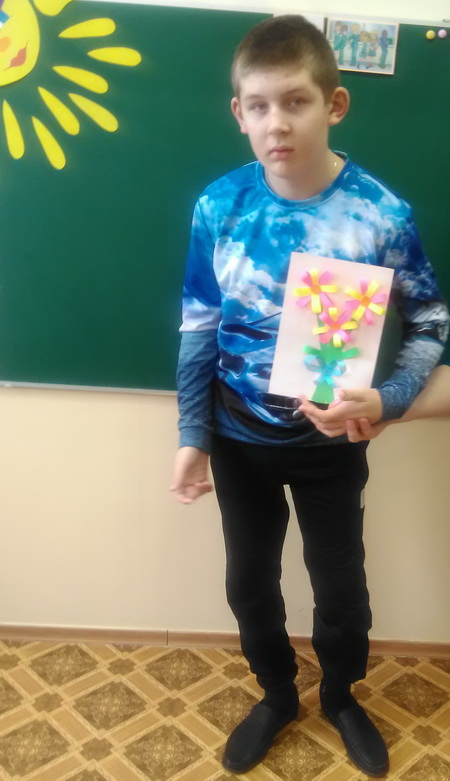 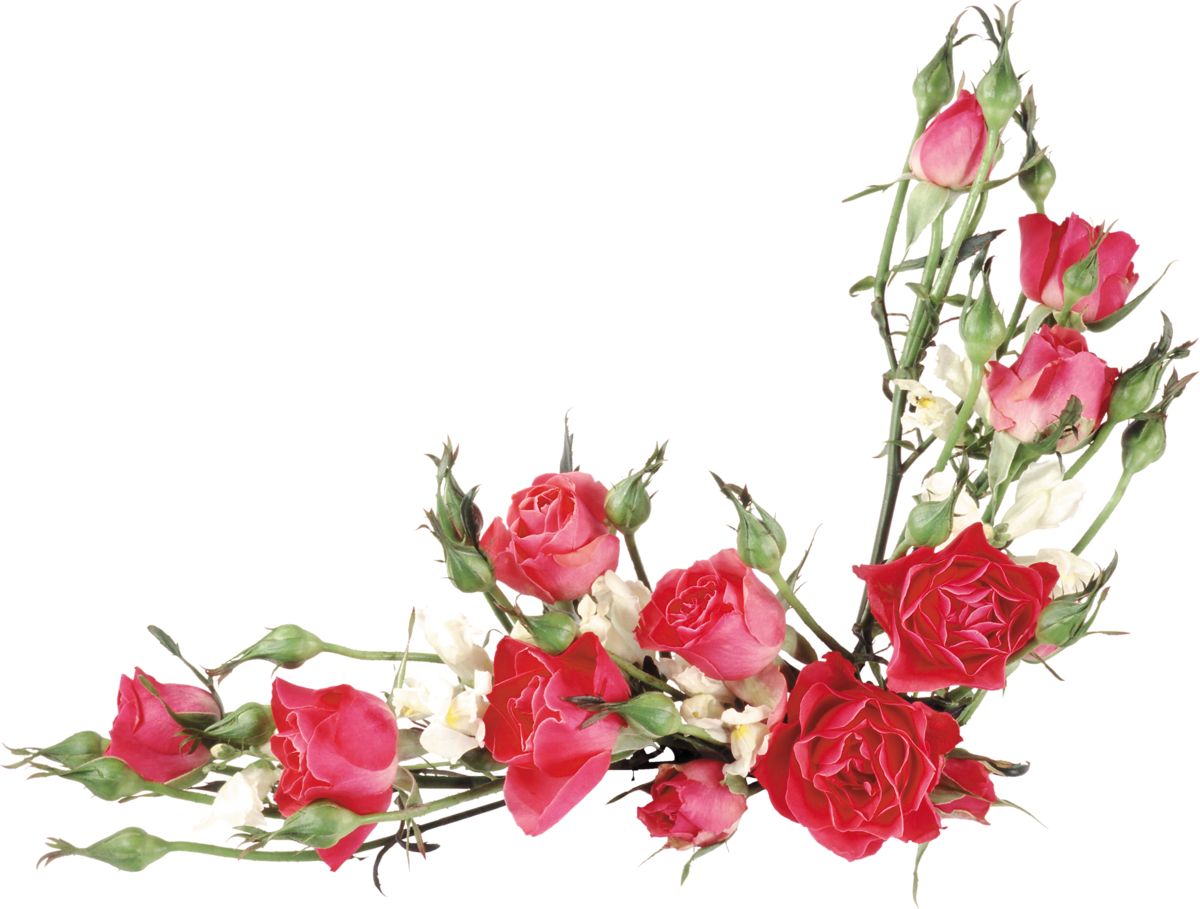 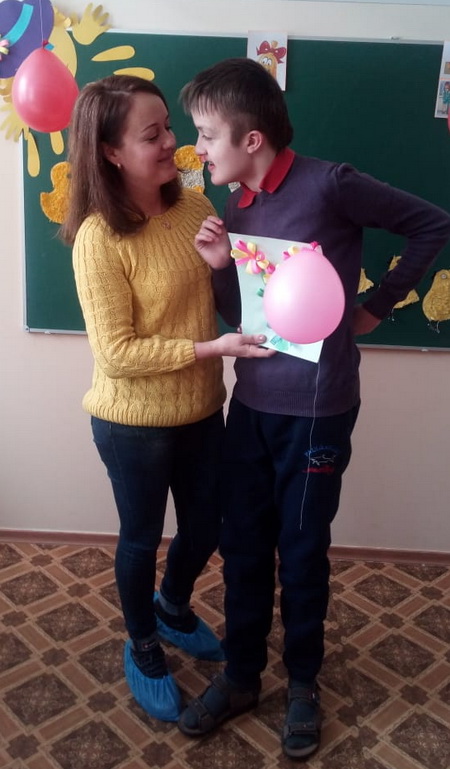 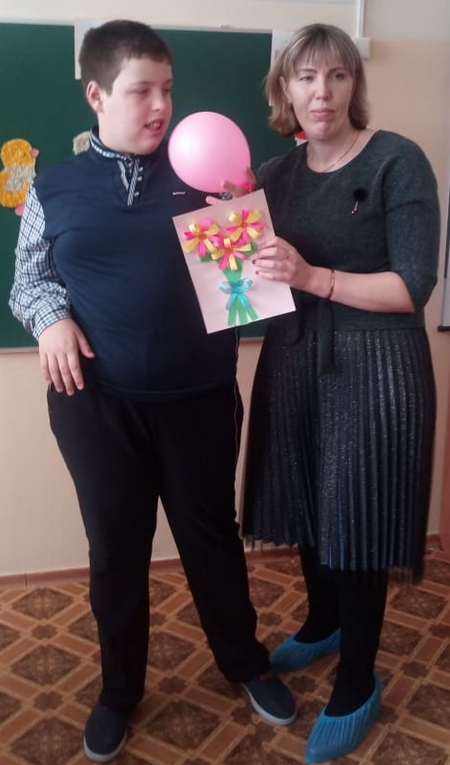 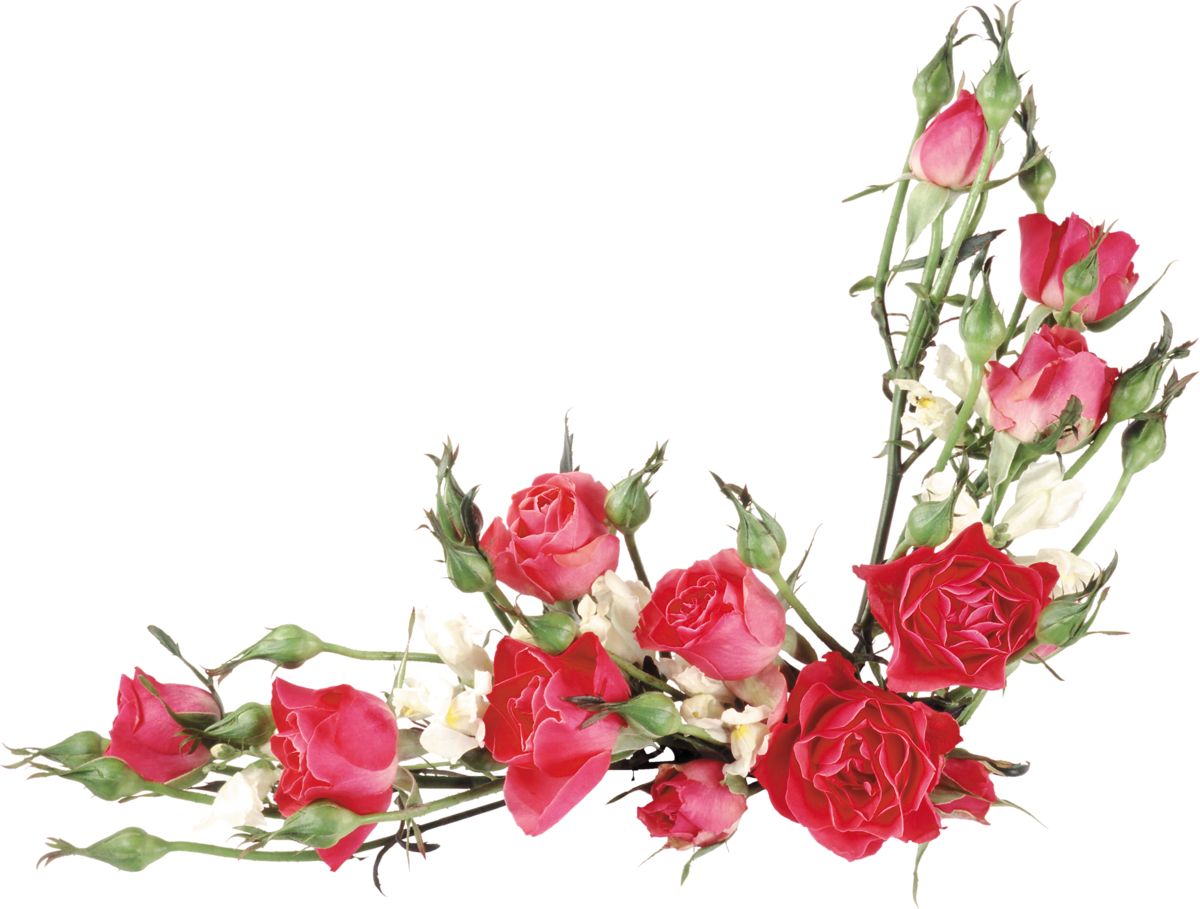 Поздравления...
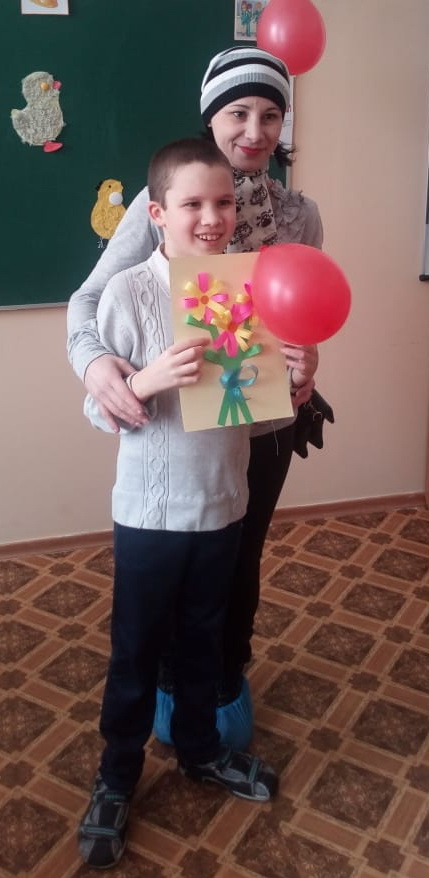 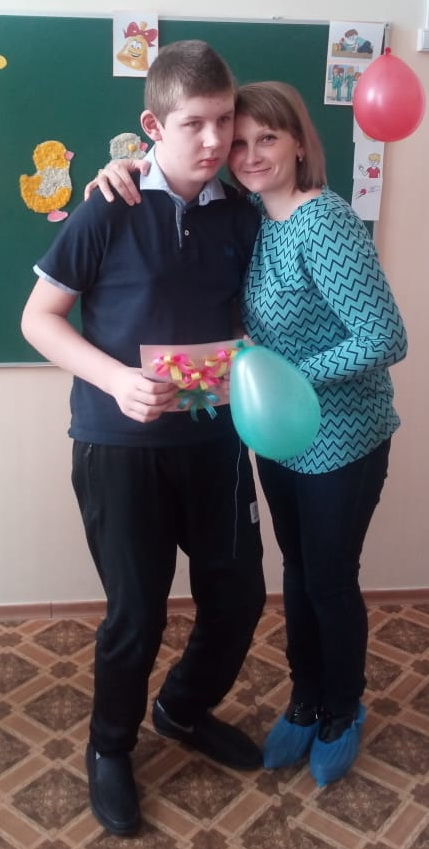 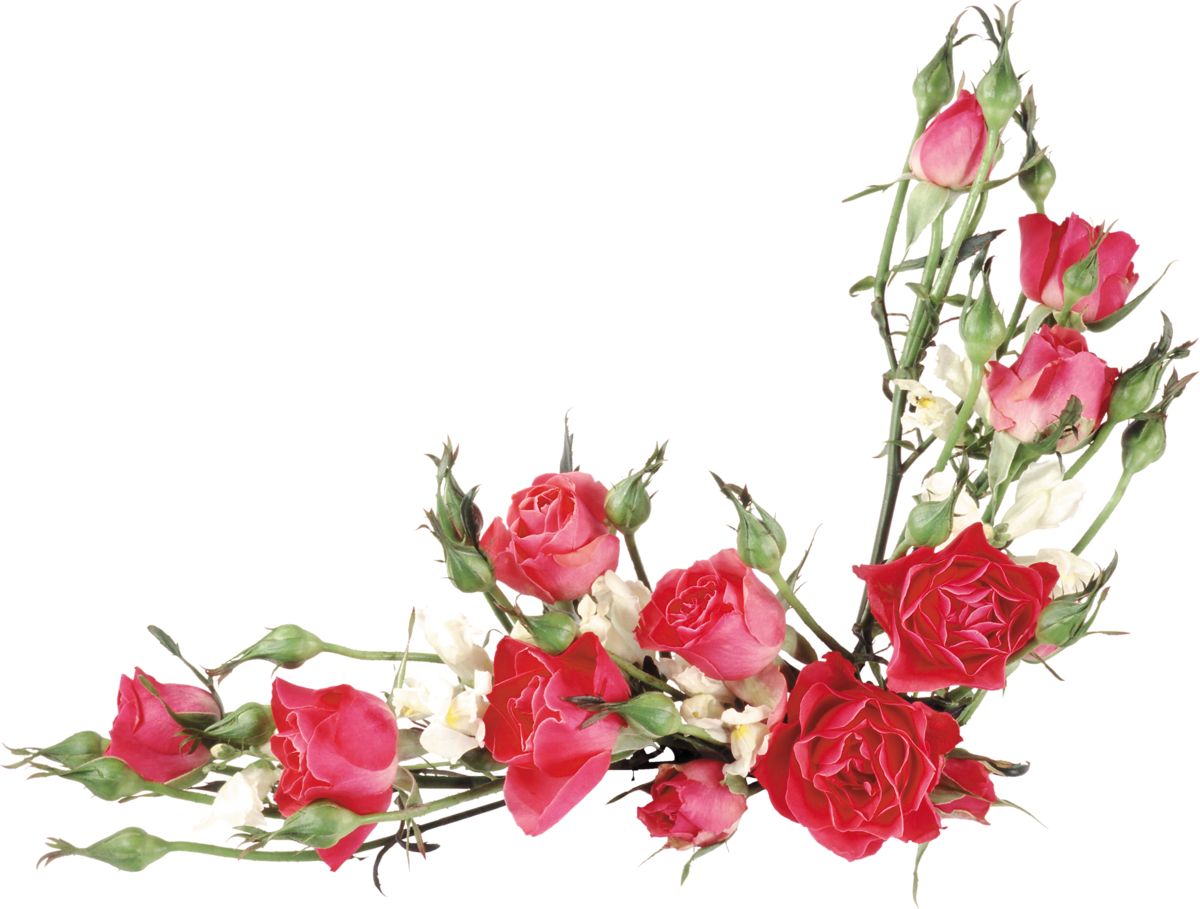 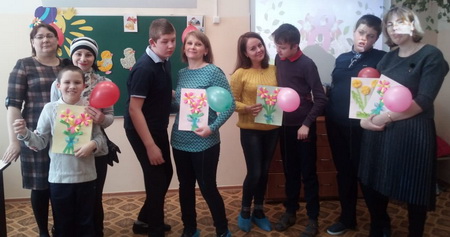 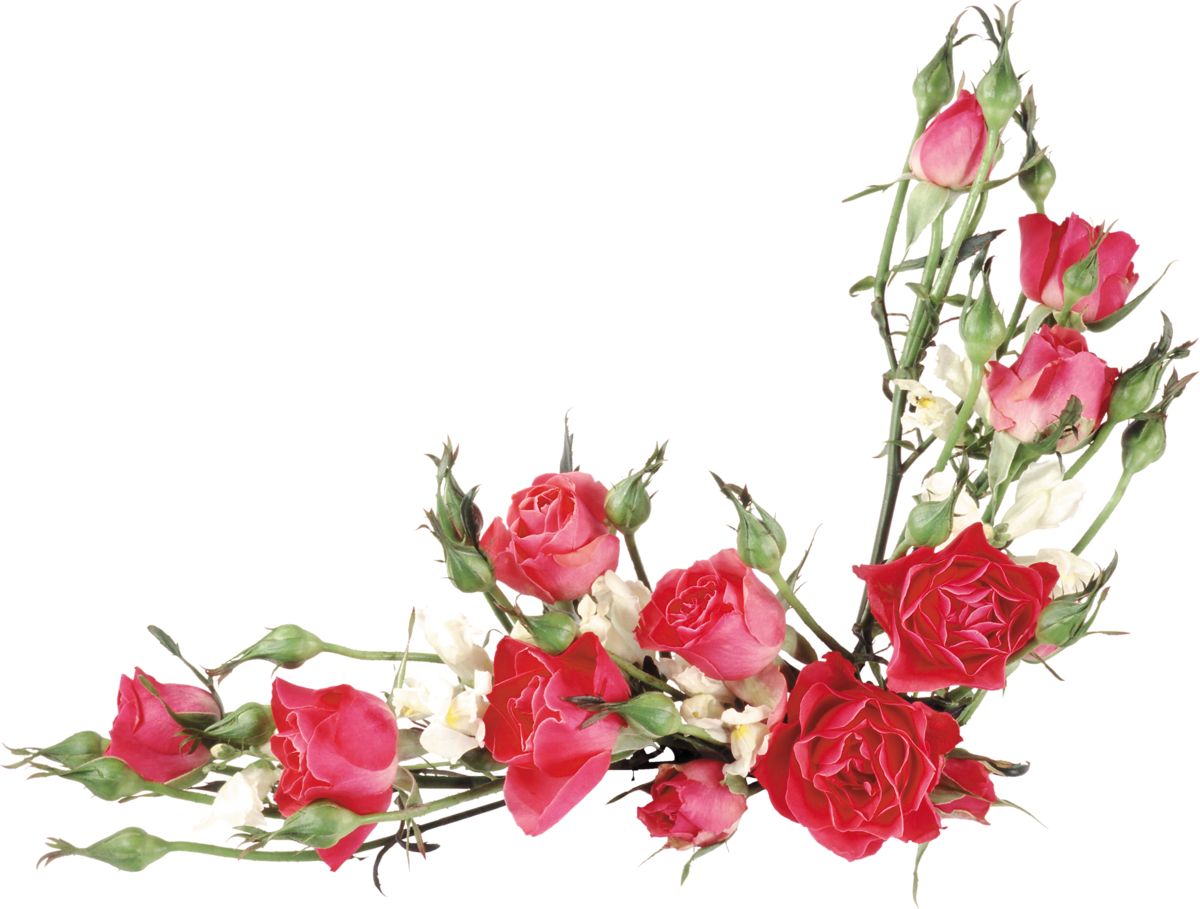 Наш 4 класс
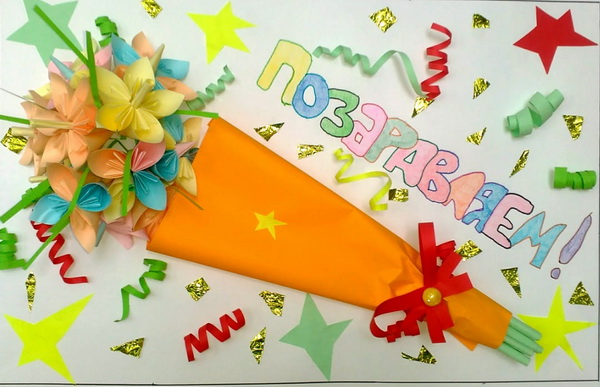